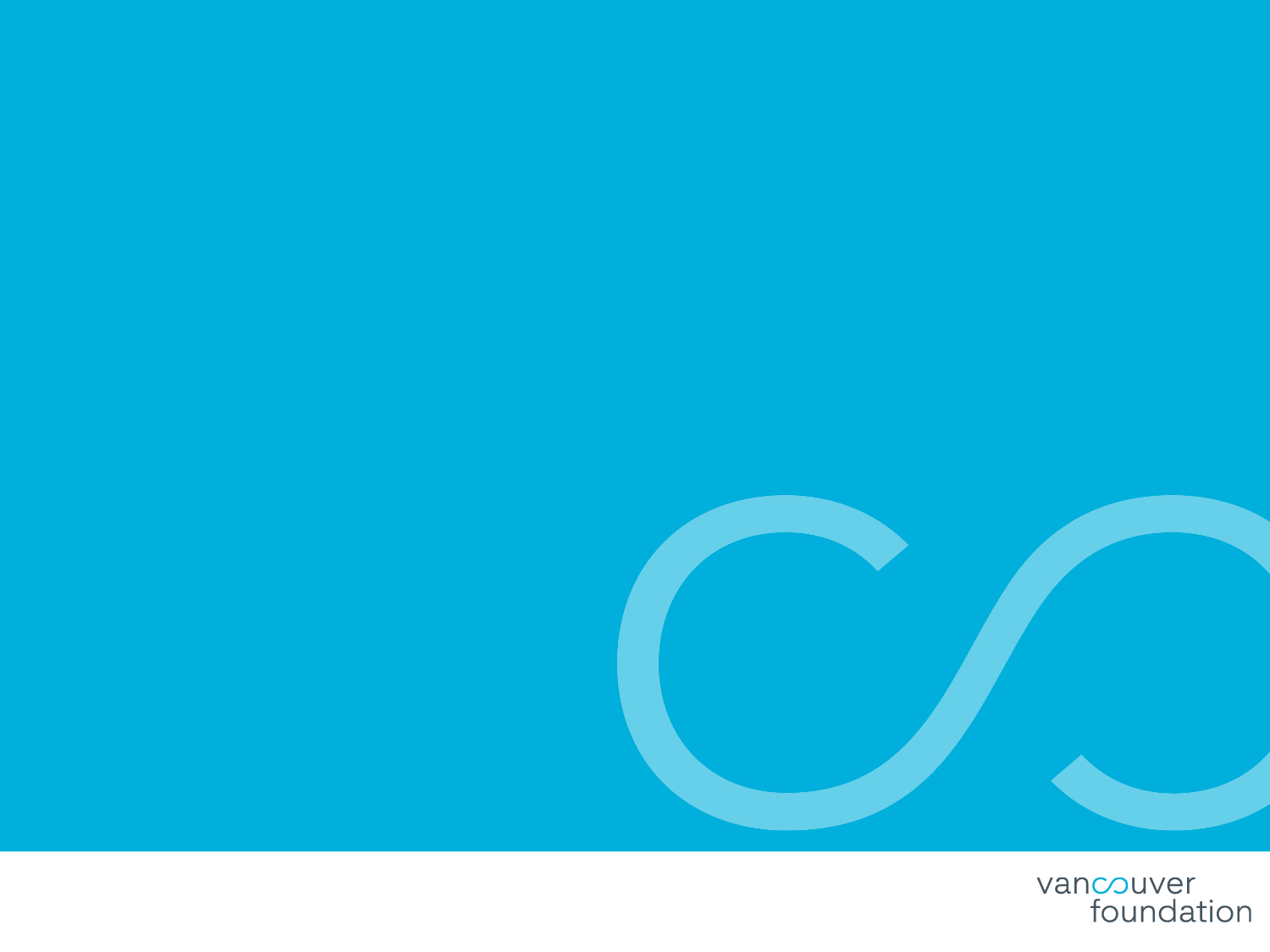 LEVEL Internal Grants Lunch and Learn
February 25, 2019
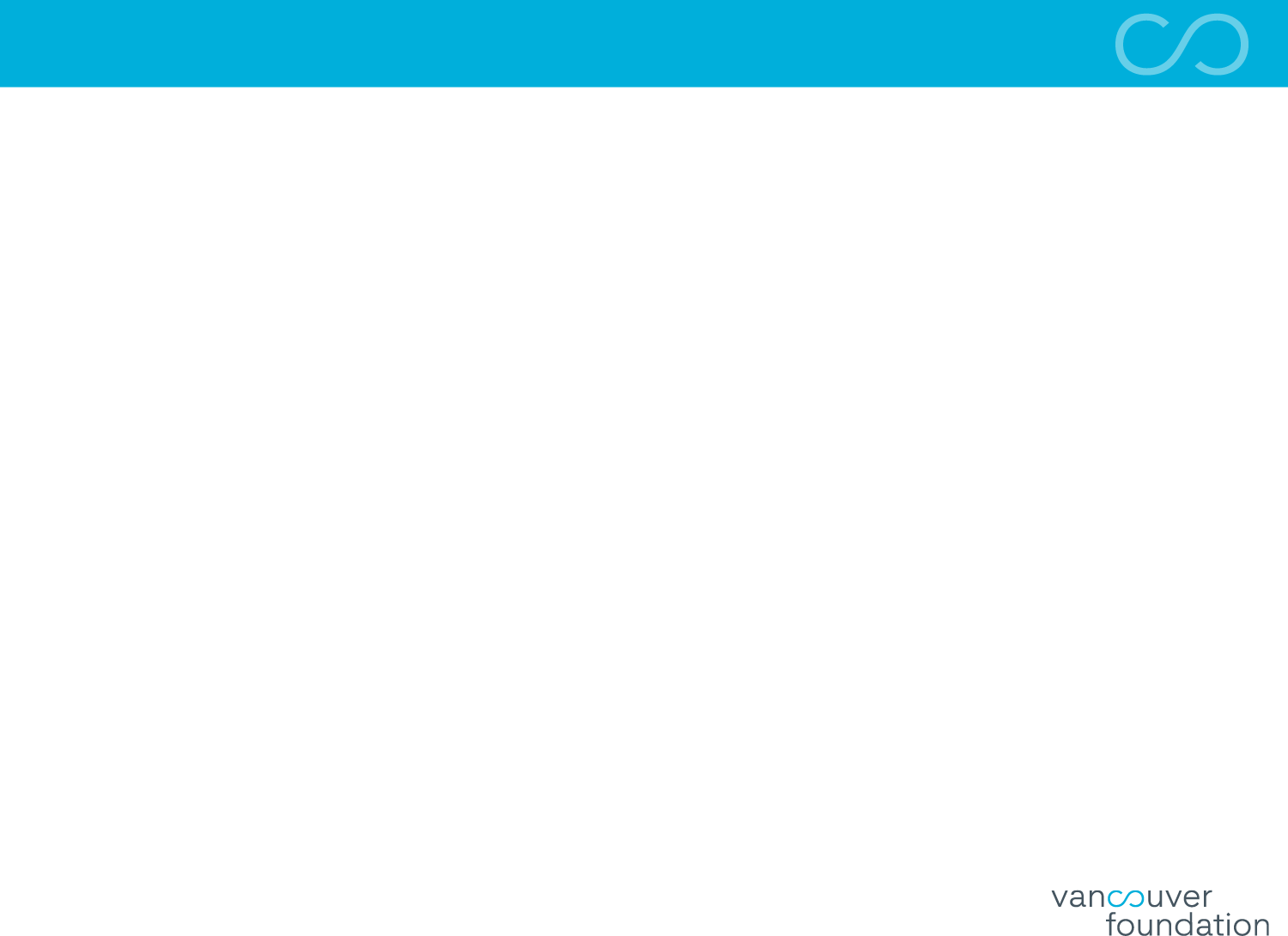 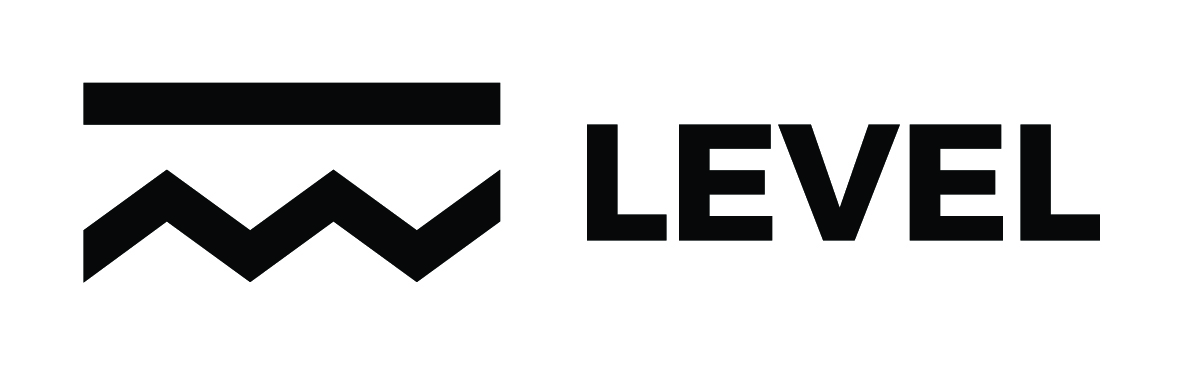 LEVEL
The problem
Our fastest growing youth populations – Indigenous, immigrant, and refugee youth – face disproportionate barriers to influencing change within our social, civic, and public systems.

Our response
To address racial inequity experienced by Indigenous, immigrant, and refugee youth by investing in their leadership capacity, and supporting the non profit and charitable sector to create opportunities for immigrant/refugee and Indigenous young leaders
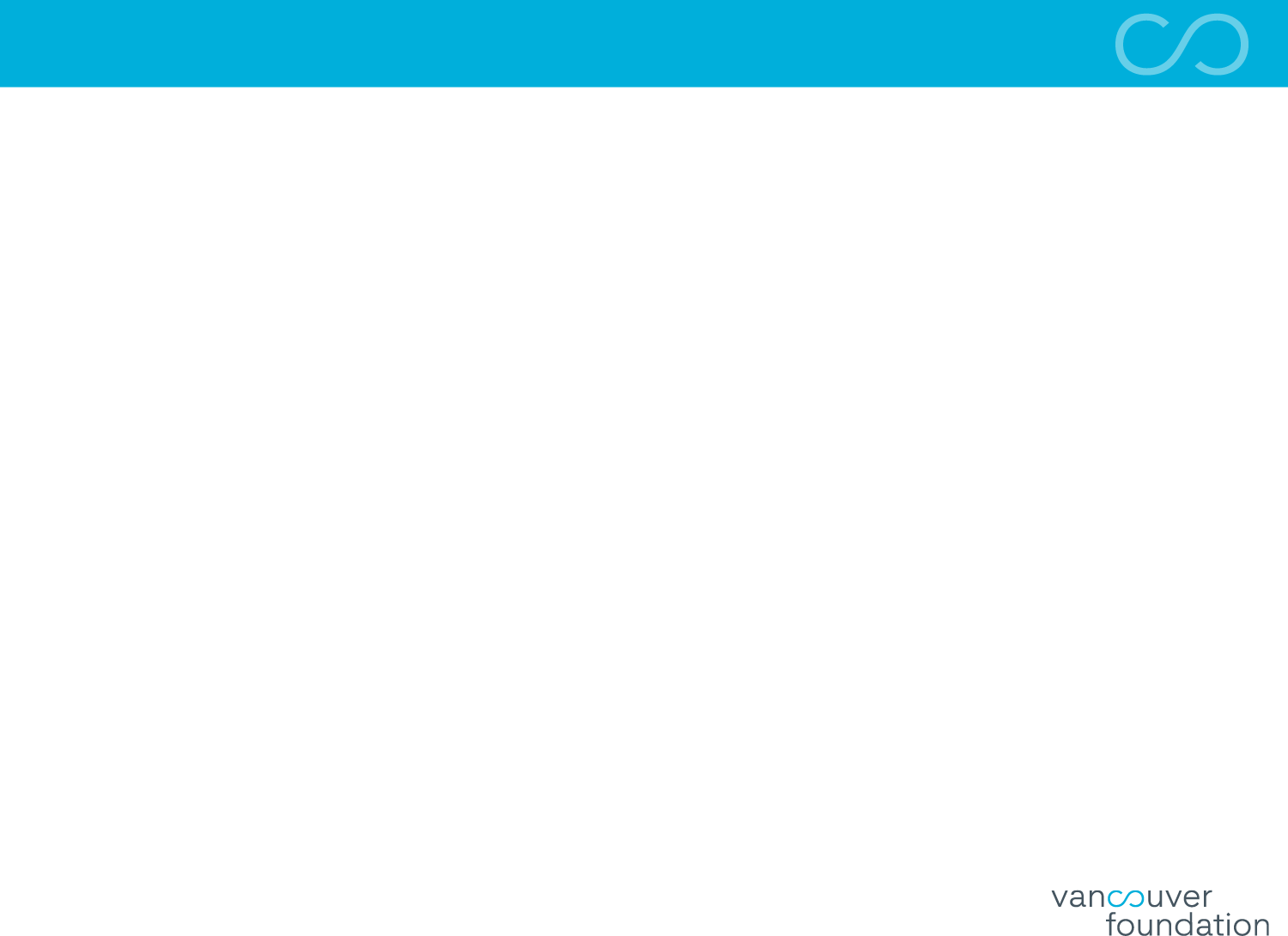 Our Approach
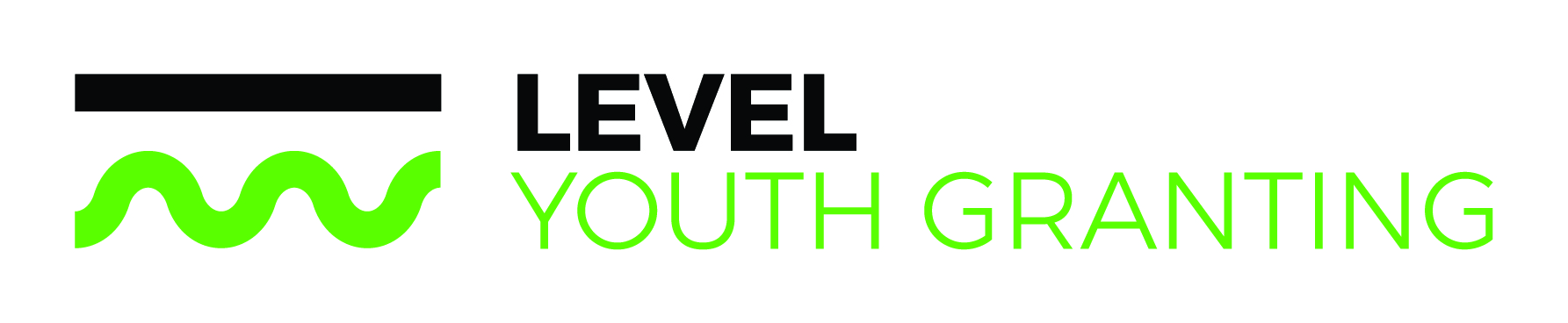 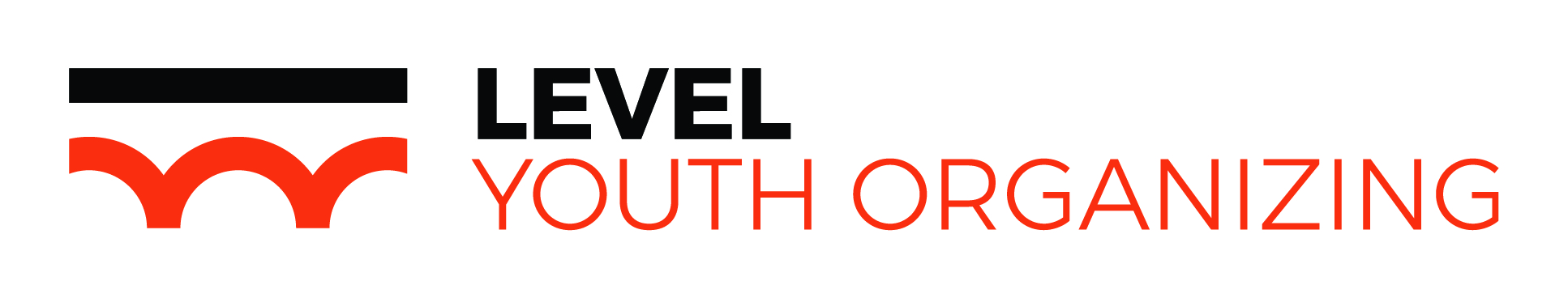 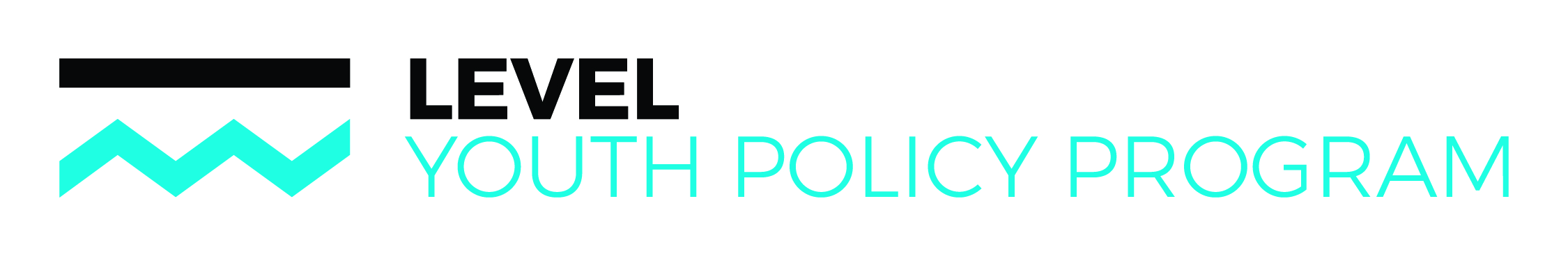 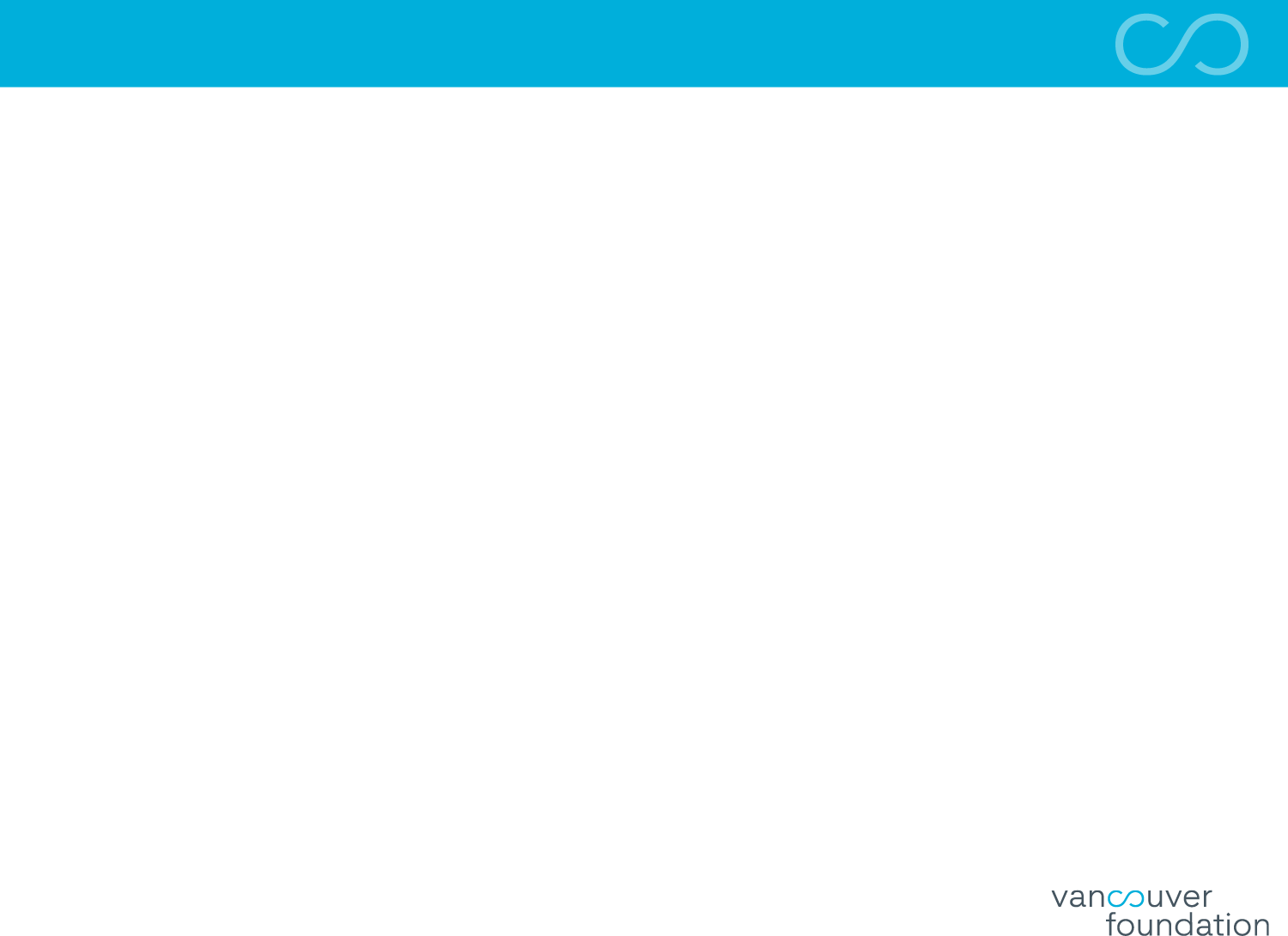 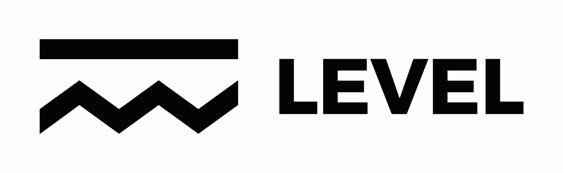 LEVEL is rooted in the concept of racial equity*, which we view as both an outcome and a process.
* Definition from the Centre for Social Inclusion
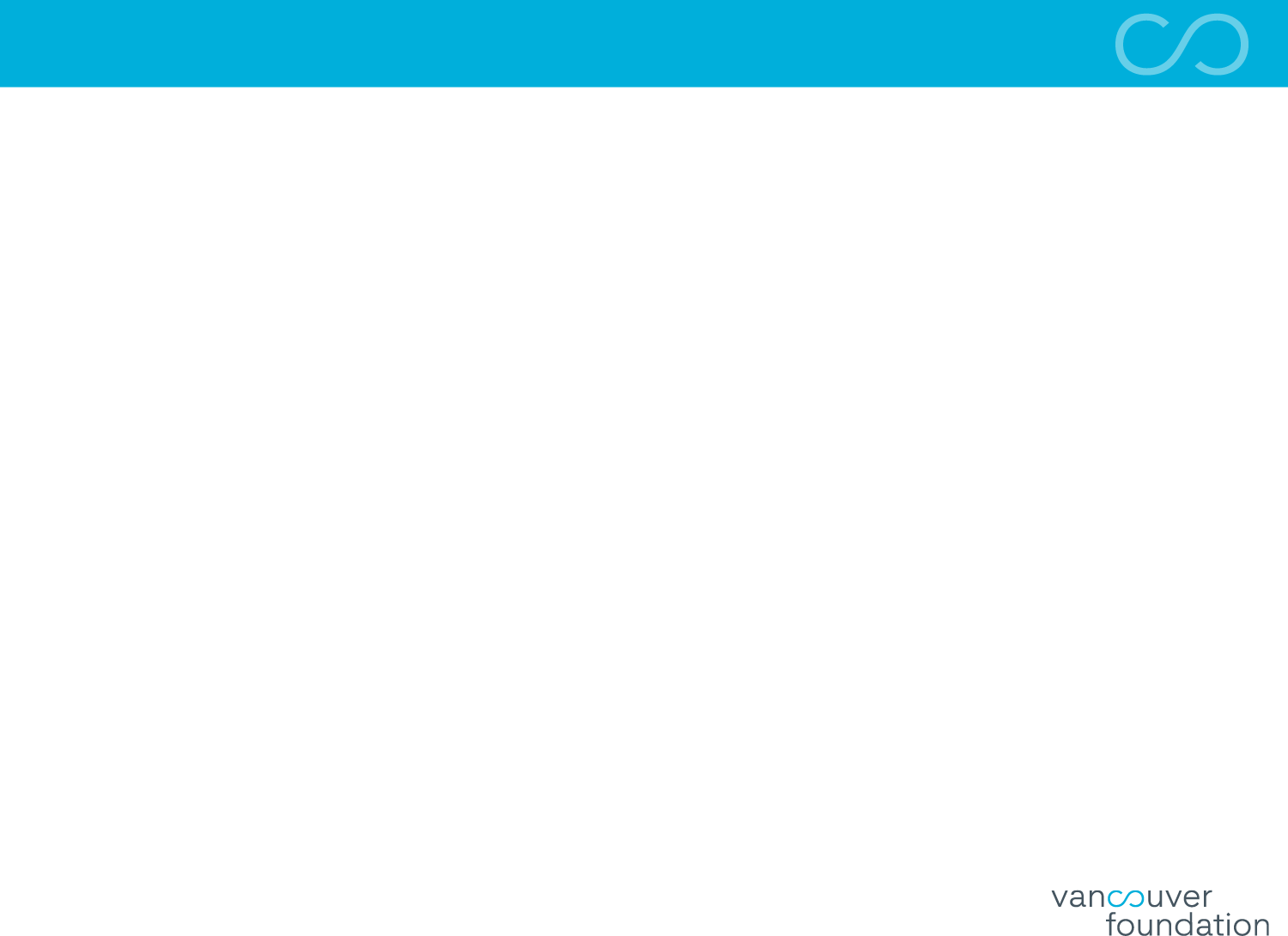 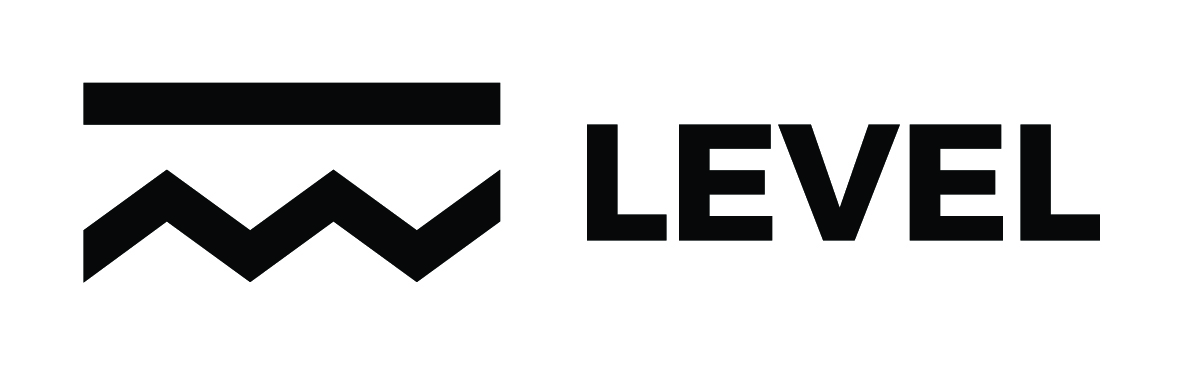 LEVEL
As an outcome, we achieve racial equity when race no longer determines one’s socioeconomic outcomes; when everyone has what they need to thrive, no matter where they live.
As a process, we apply racial equity when those most impacted by structural racial inequity are meaningfully involved in the creation and implementation of the institutional policies and practices that impact their lives
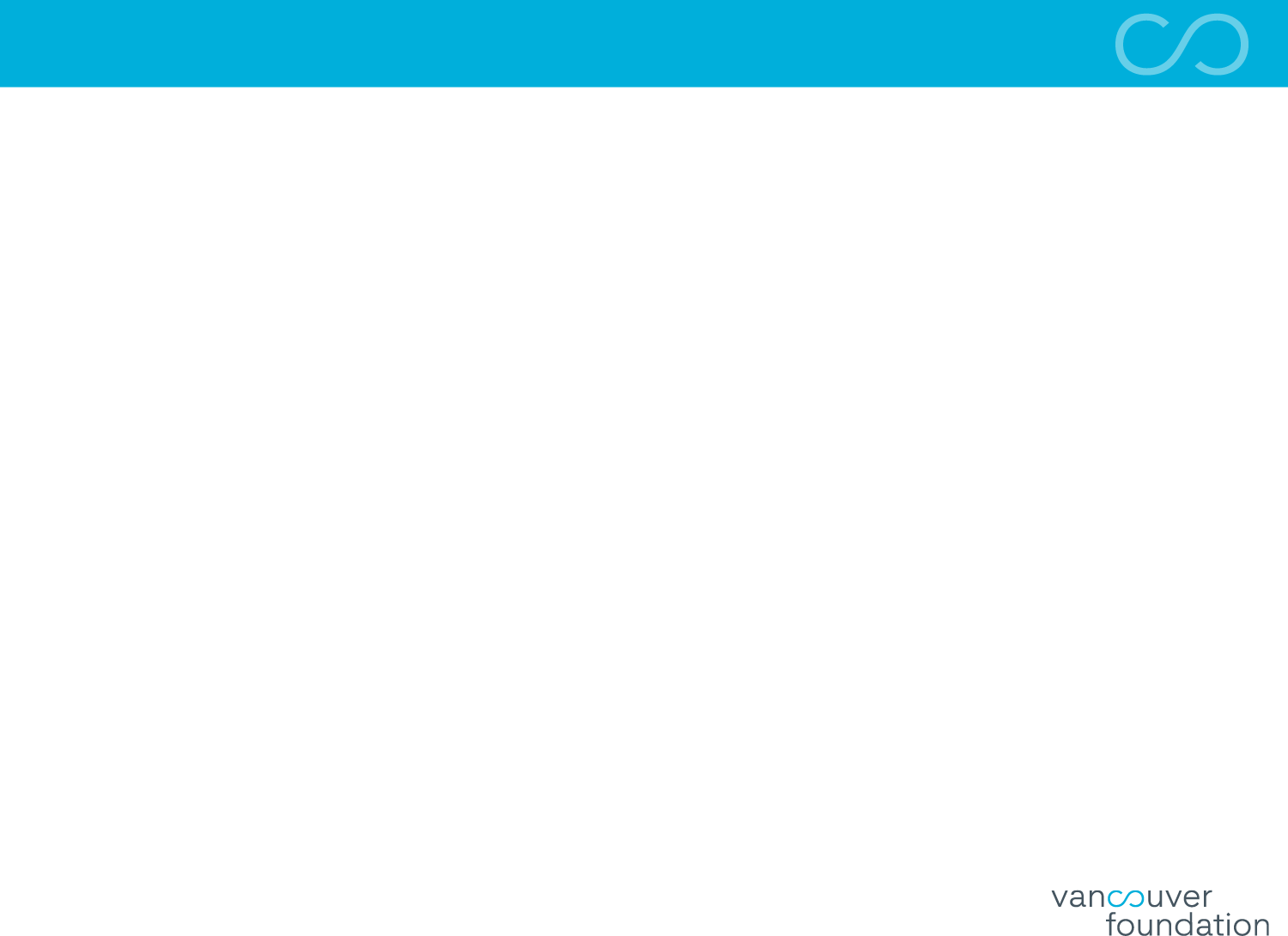 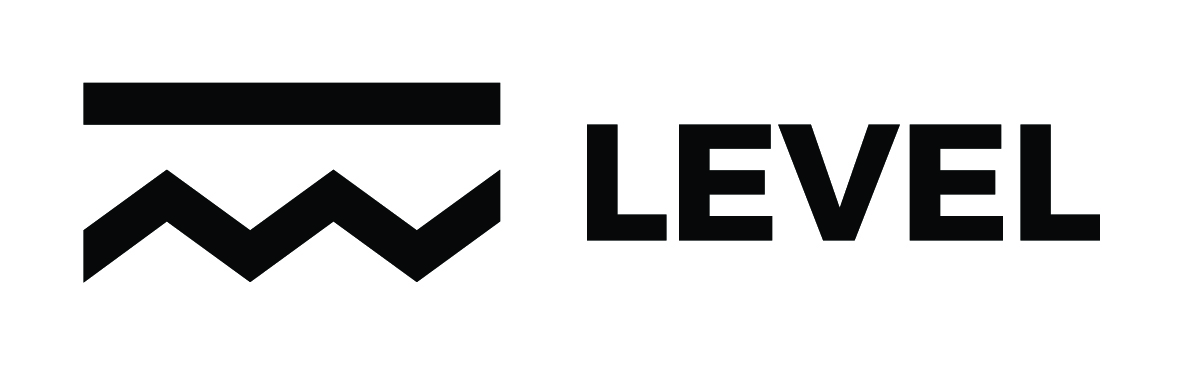 LEVEL
15 grantees have been funded, and now we want to LEARN!
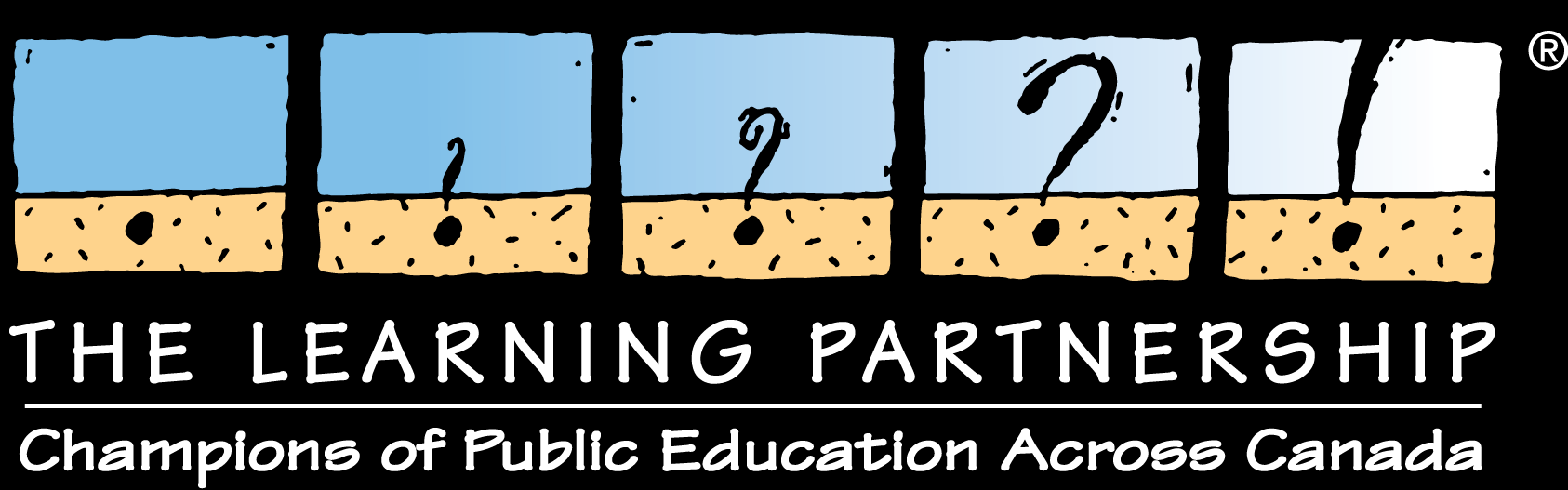 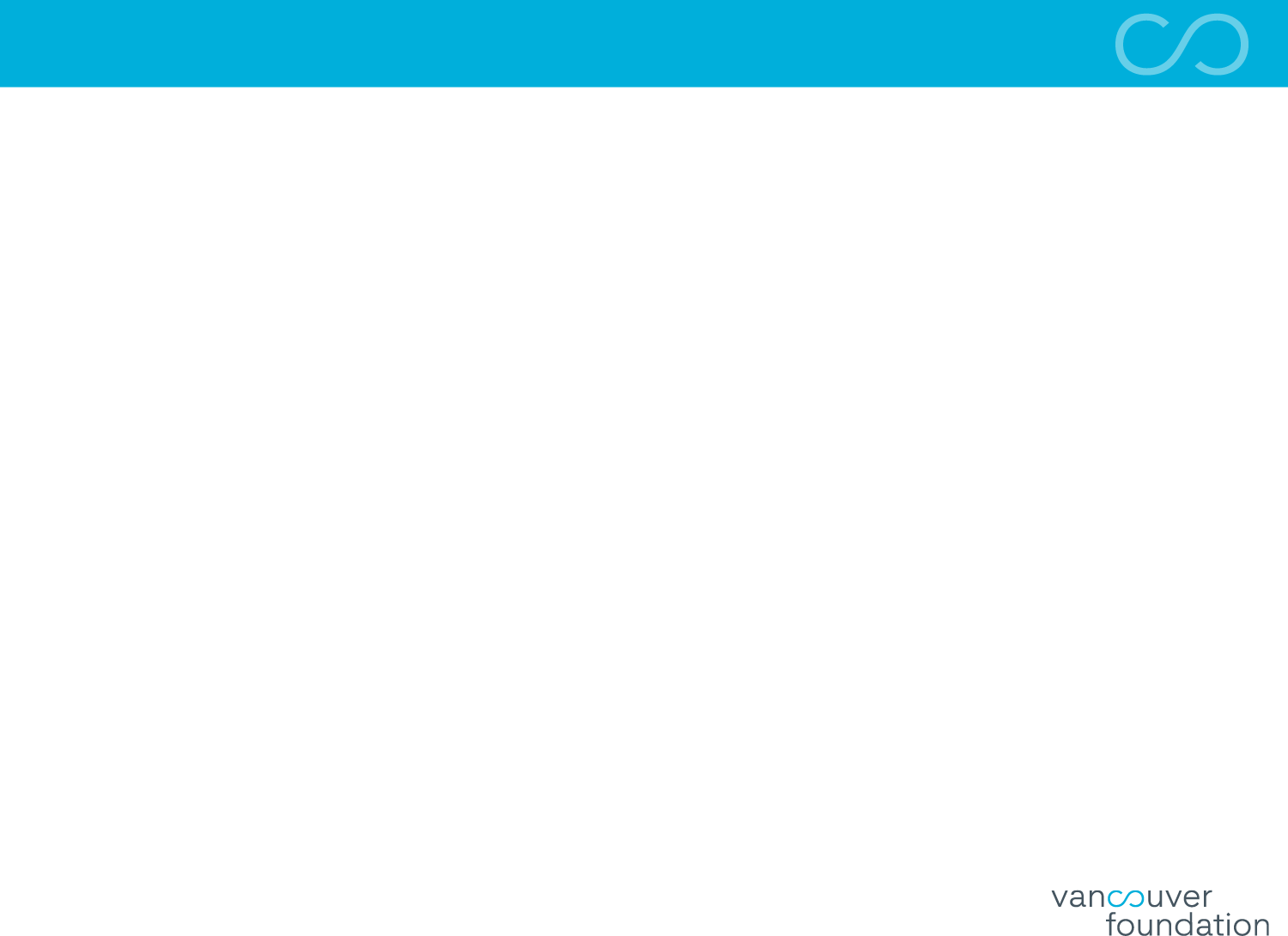 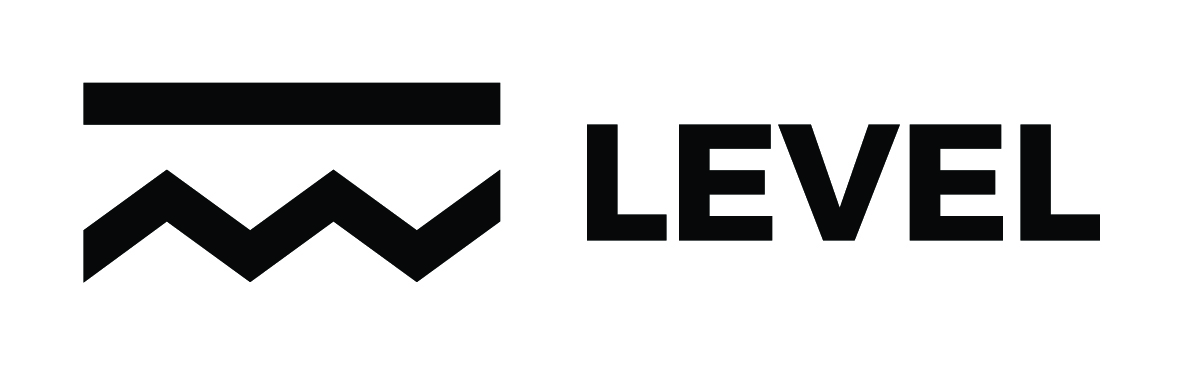 LEVEL
Learning and Evaluation for LEVEL:

Identifying questions
Developing a framework and structures to learn together
Share what is being learned
Equitable Evaluation
(Emerging Principles, Spring 2018)
Evaluation work is in service of and contributes to equity.
Evaluative work should be designed & implemented in a way that is commensurate with the values underlying equity work:
Evaluative work can and should answer critical questions about the:
Production, consumption, and management of evaluation and evaluative work should hold at its core a responsibility to advance progress towards equity.
Effect of a strategy on different populations
Effect of a strategy on the underlying systemic drivers of inequity
Ways in which history and cultural context are tangled up in the structural conditions and the change initiative itself.
Multi-culturally valid
Oriented toward participant ownership
[Speaker Notes: The challenge is hard, yes. We have an offering: Equitable Evaluation.

This work evolved from a paper published in 2014 in The Foundation Review co-written by my colleague Jill Casey and fellow panelist Dr. Leon Caldwell.  Through generous funding from the Kellogg Foundation, a team comprised of Luminare Group, CEI and JCP had a hypothesis. In philanthropy’s introspection around equity, evaluation was being overlooked.  Our findings revealed that was true and that there were ways in which foundations and evaluators were operating that were counter to the principles of equity found in grantmaking.
In reviewing this slide, note the first square on the top changes everything.]
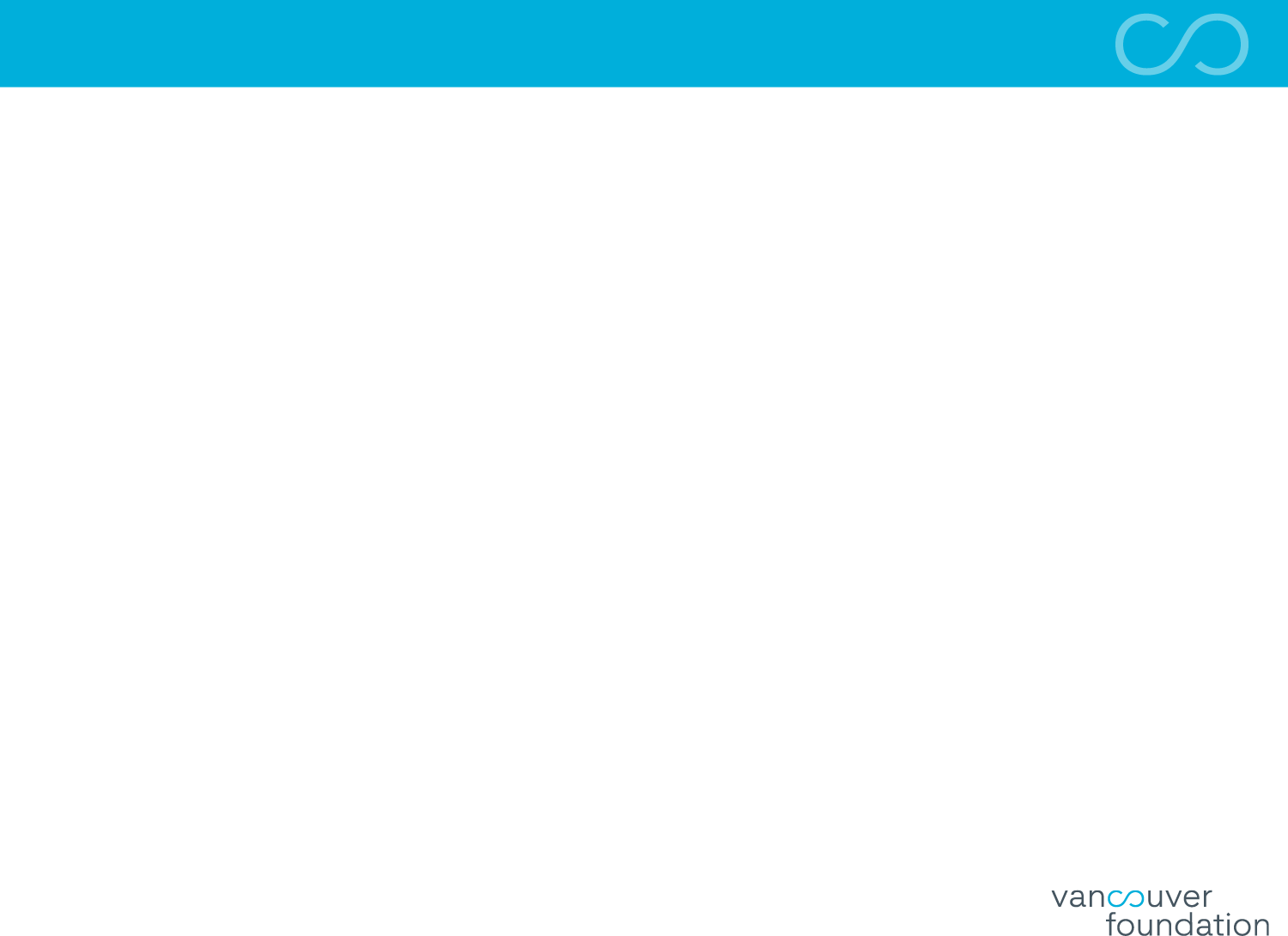 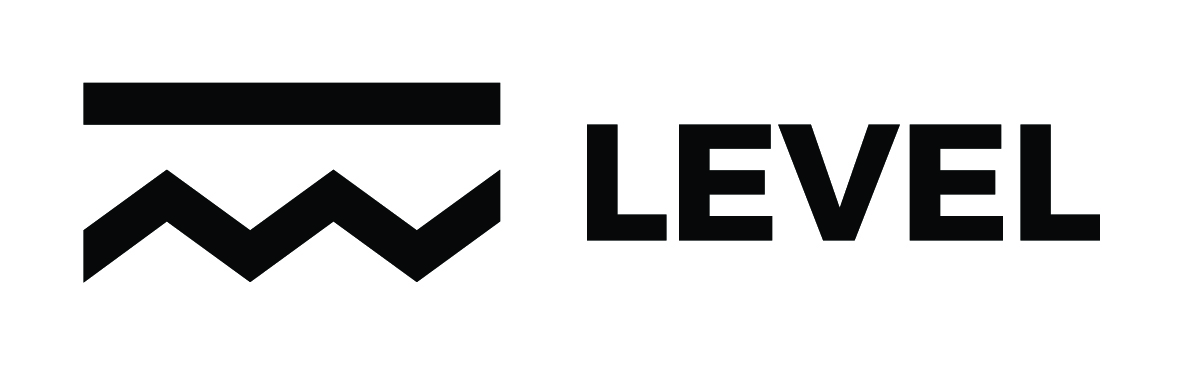 LEVEL
Why are we offering internal grants?

Funding is only one way that VF can contribute to shifting racial inequity
We need to be authentic partners in our grantee learning community
This is an opportunity to do our own learning work on racial equity
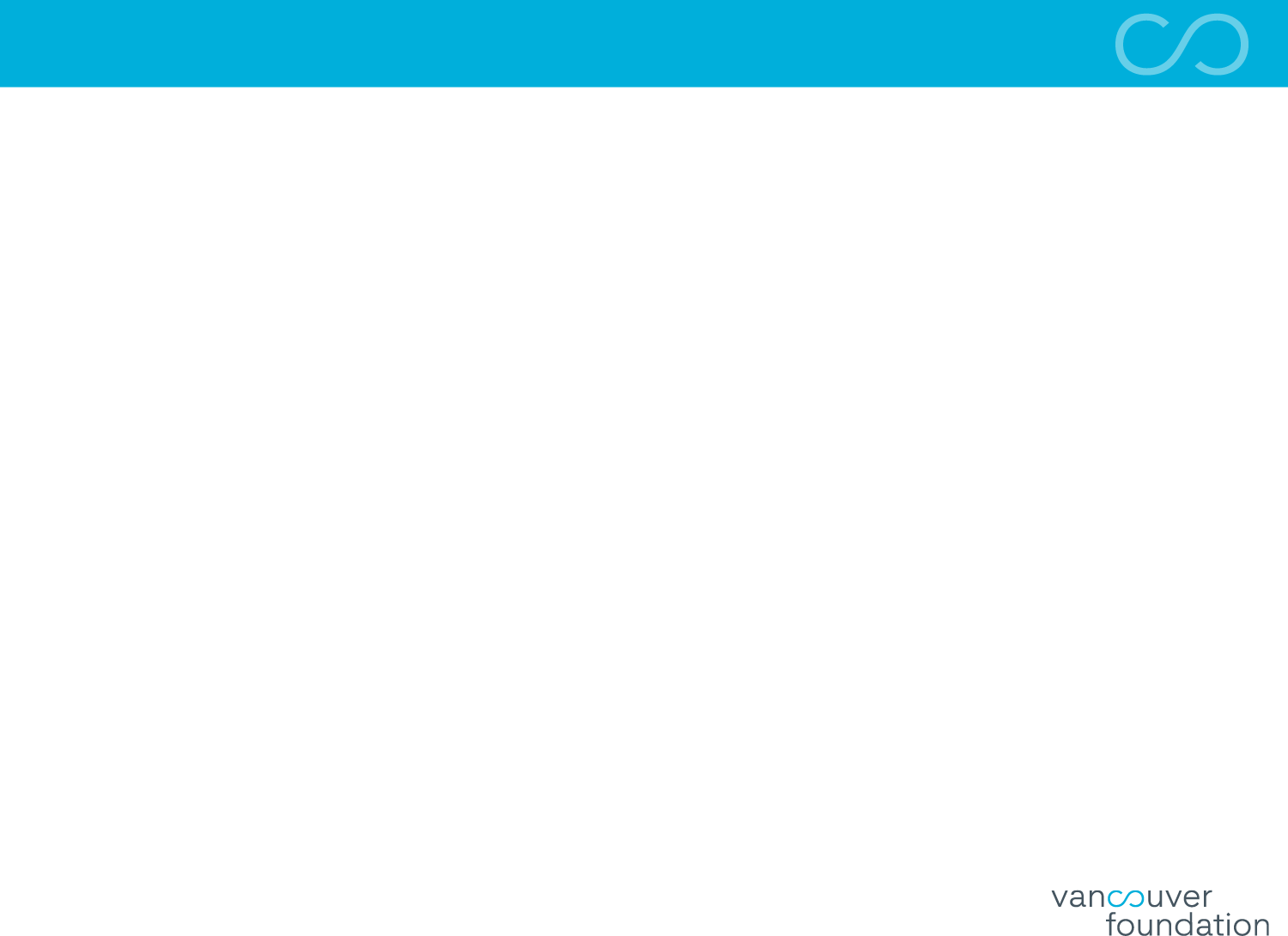 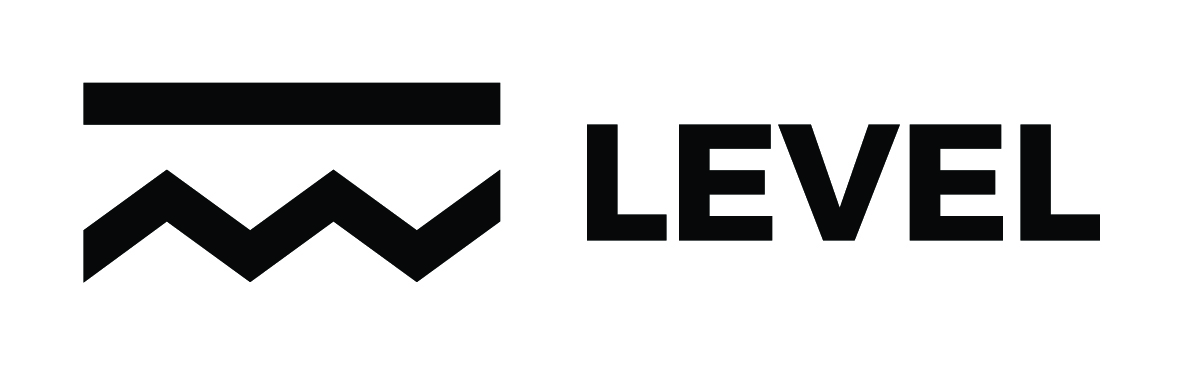 LEVEL
The Basics
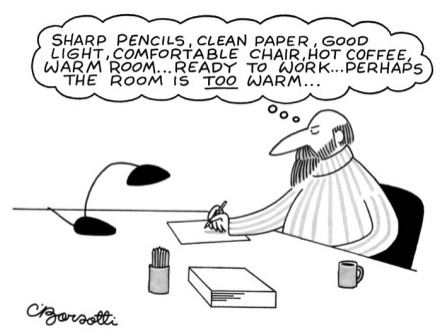 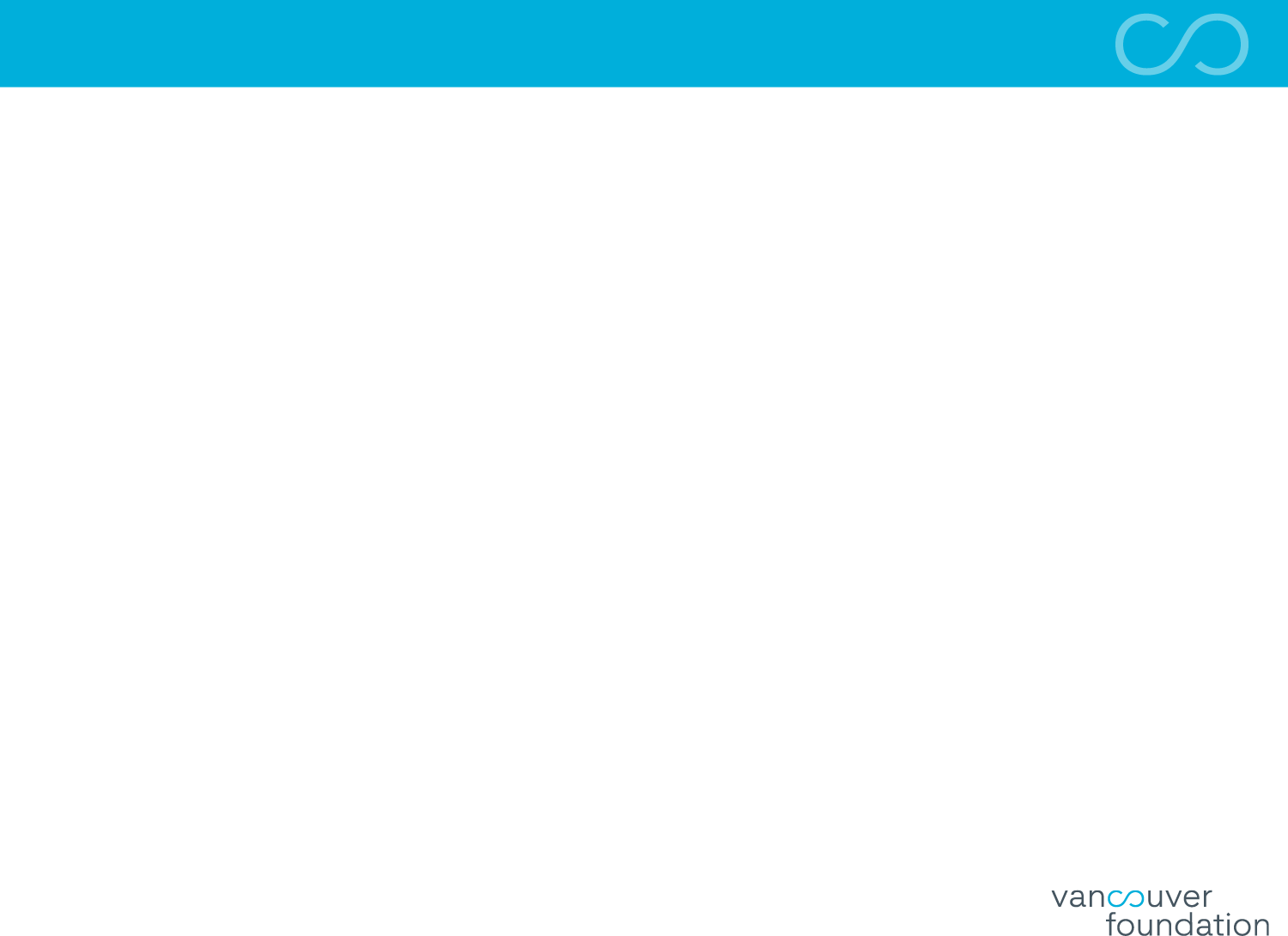 Common Challenges and Barriers to Inclusion
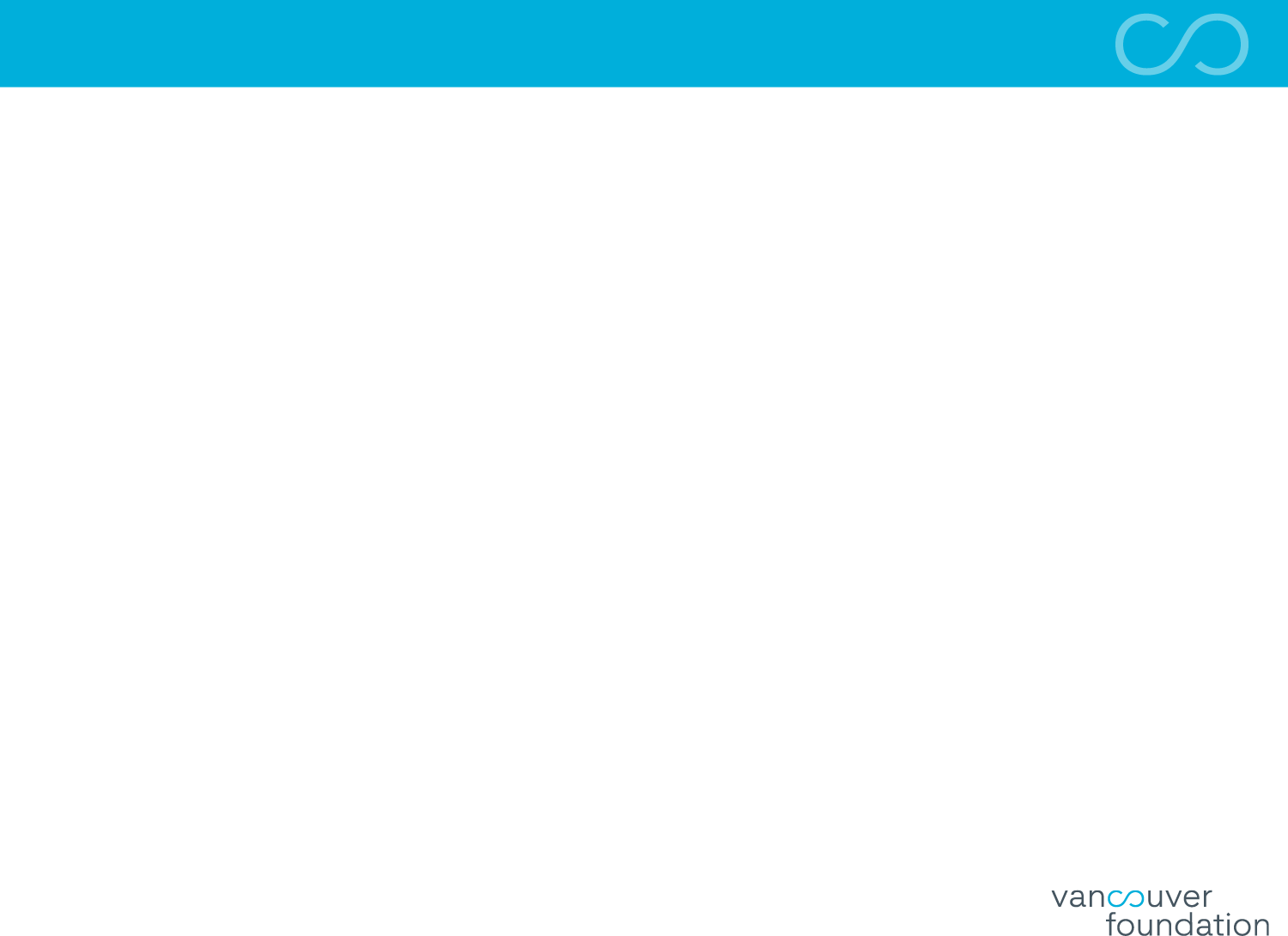 Common Organizational Successes
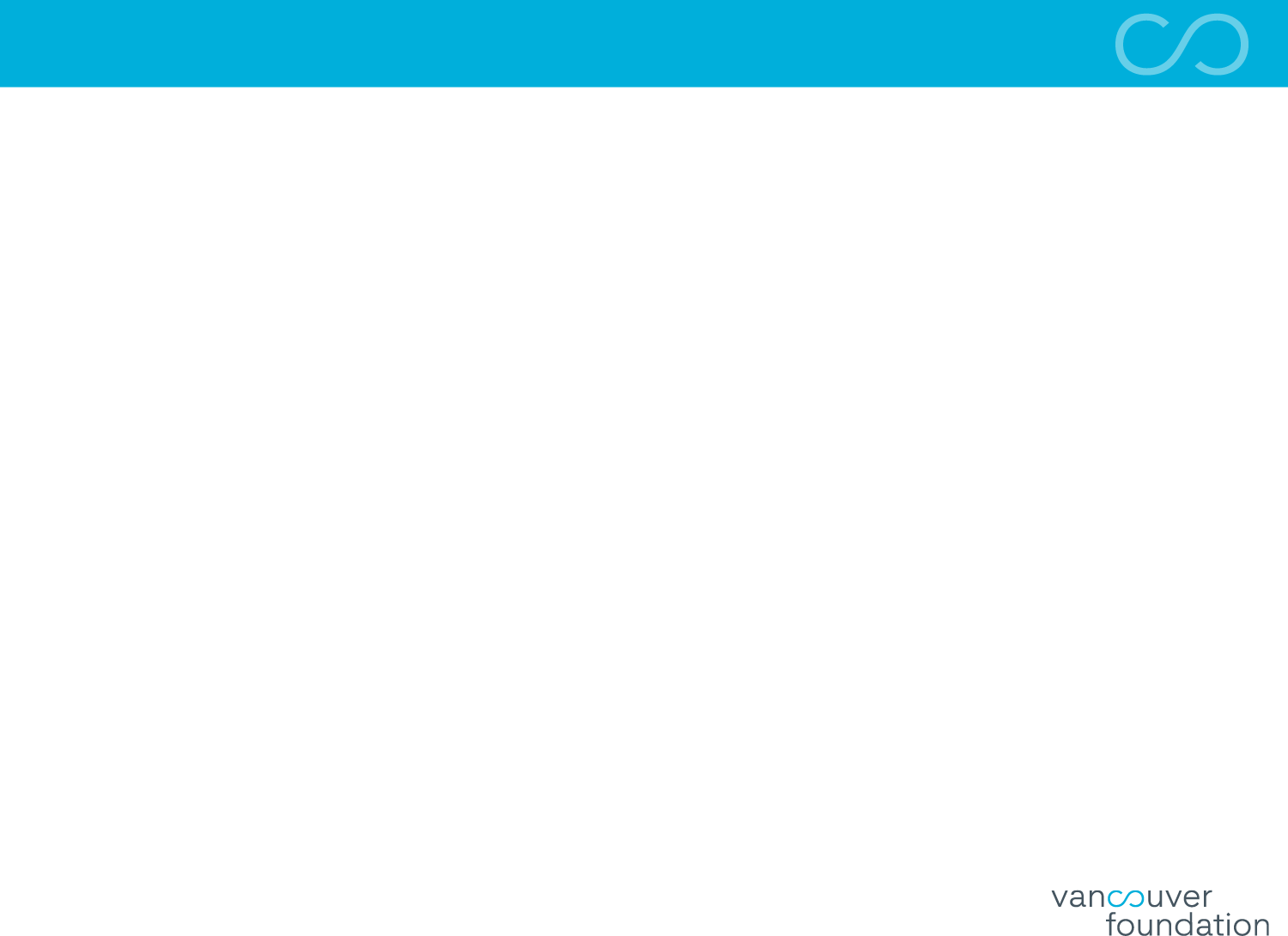 Common Recruitment and Retention Strategies
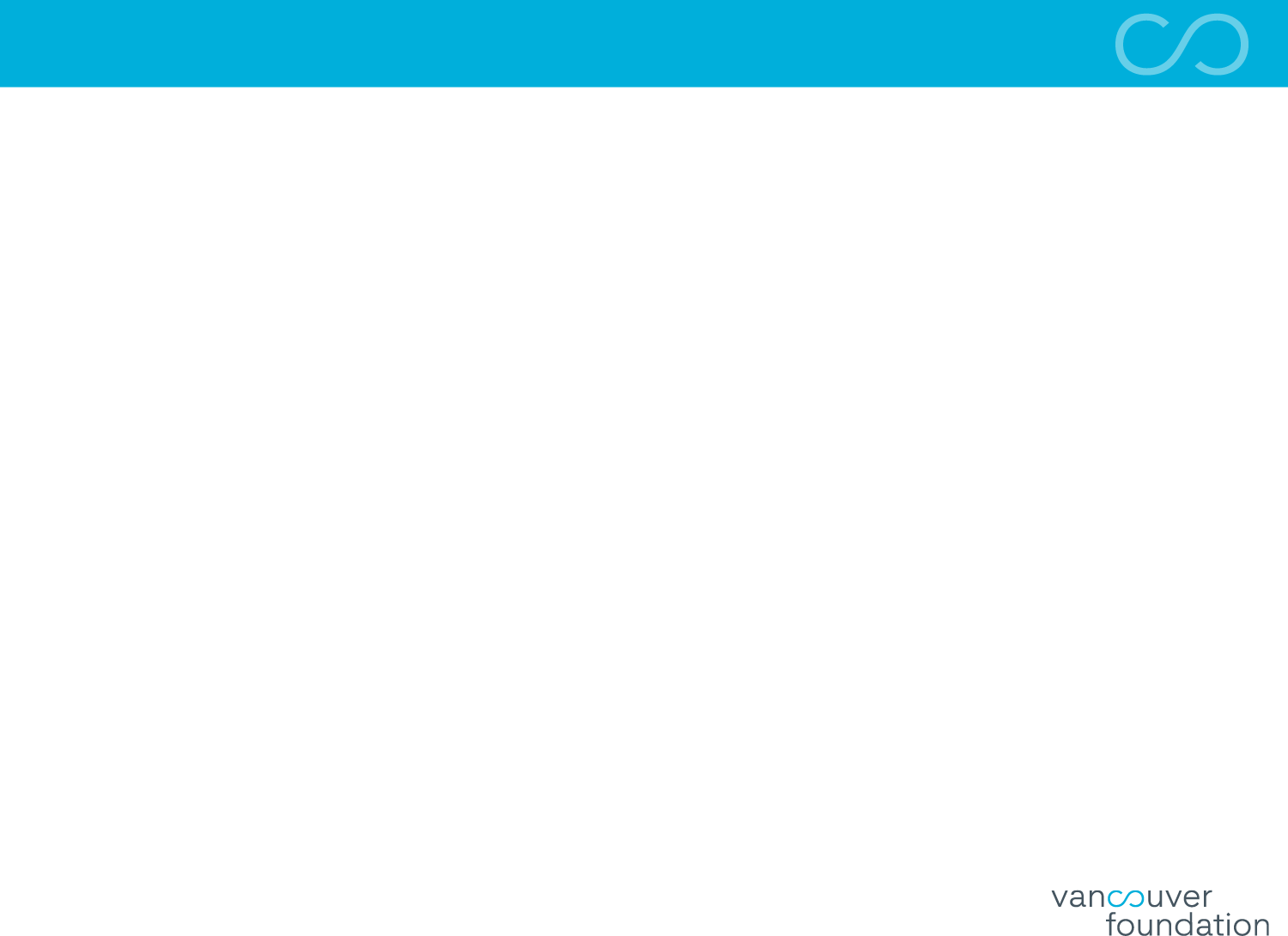 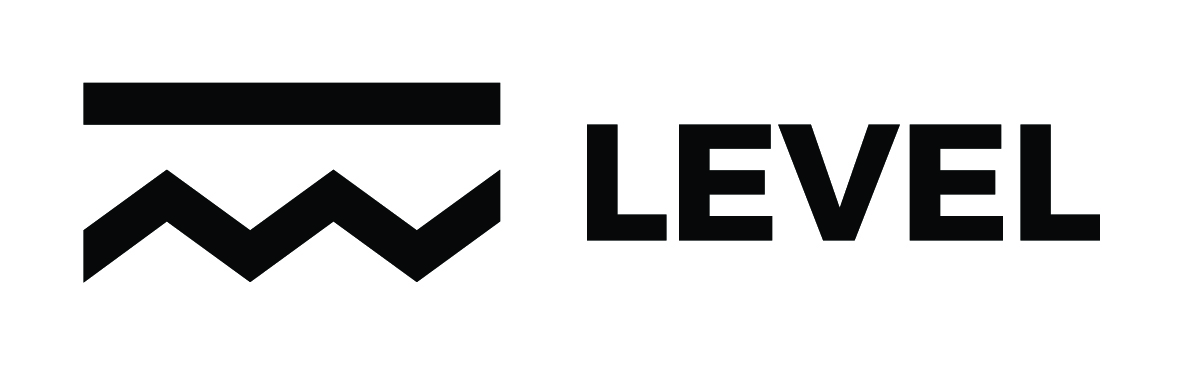 LEVEL
Final Notes

This is about learning. Be brave and ask good questions.

Collaborate! Invite your colleagues to join you.

Be open to sharing what you are learning.
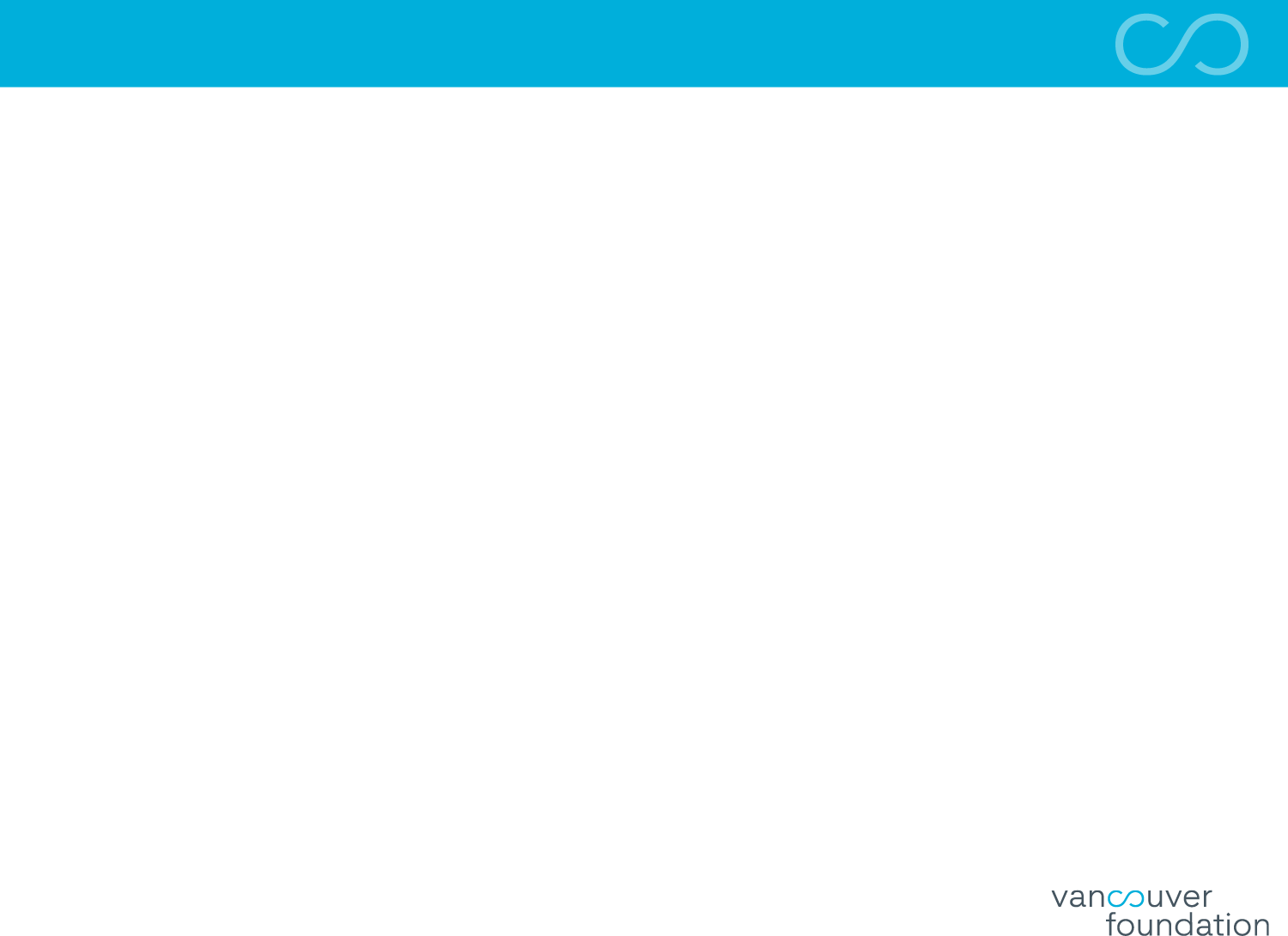 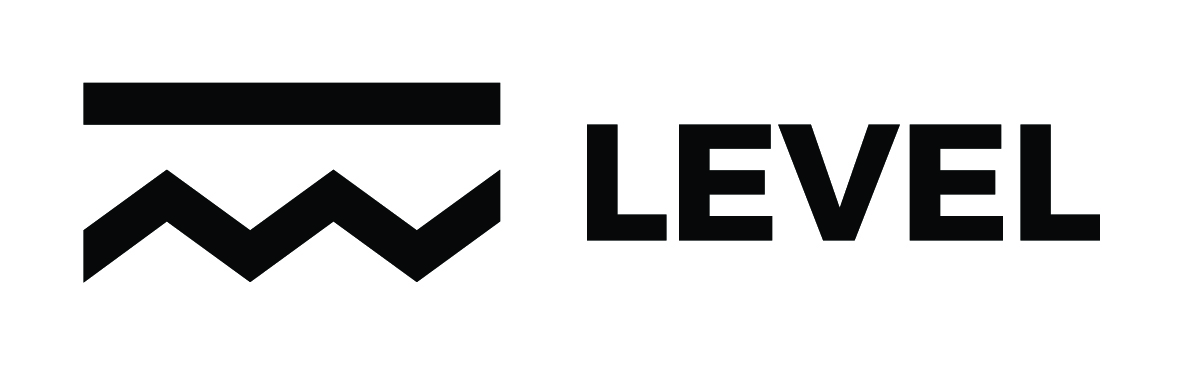 LEVEL
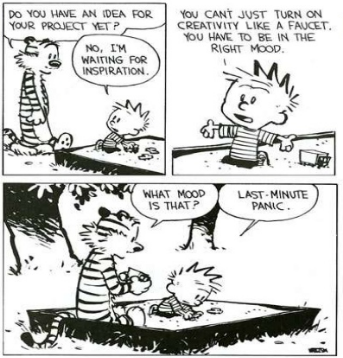